НУГ Поймай бота
Москва,
2025
Факультет Компьютерных Наук
Поймай бота: графы знаний
НУГ «Поймай бота»
Сериков Артём Игоревич
Факультет Компьютерных Наук
НУГ Поймай бота
Поймай бота: графы знаний
Граф знаний научных статей
Источники:
WoS
Scopus
PubMed
Google Scholar
arXiv
IEEE Xplore
bioRxiv
Предобработка:
Лемматизация
Разбиение на предложения
Факультет Компьютерных Наук
НУГ Поймай бота
Поймай бота: графы знаний
Алгоритм поиска пустот
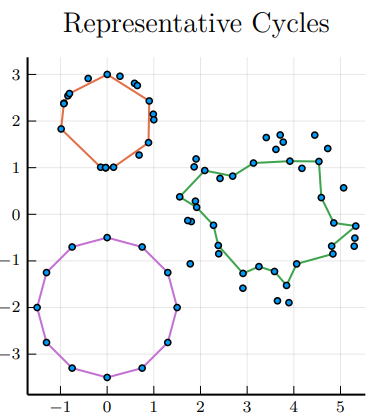 Граф знаний - метрический граф в топологическом пространстве.

Подход на основе поиска персистентных гомологий в топологических пространствах.
https://arxiv.org/pdf/2105.03629
Факультет Компьютерных Наук
НУГ Поймай бота
Поймай бота: графы знаний
Алгоритм
Определение фильтрации – последовательности из комплексов Вьеториса-Рипса c набором радиусов
Составление граничной матрицы
Приведение граничной матрицы к нормальной форме Смита (алгоритм редукции)
Выделение столбцов, соответствующих симплекам
Факультет Компьютерных Наук
НУГ Поймай бота
Поймай бота: графы знаний
Поиск пустот в графе знаний
Факультет Компьютерных Наук
НУГ Поймай бота
Поймай бота: графы знаний
Заполнение пустот
Методы машинного обучения + анализ графа

Поиск изоморфных подграфов
Поиск похожих подграфов на основе эмбеддингов
Факультет Компьютерных Наук
НУГ Поймай бота
Поймай бота: графы знаний
Поиск изоморфных подграфов
Идея: если графы имеют одинаковую структуру – отношения между соответствующими узлами одинаковы

Методы поиска изоморфных подграфов:
VF2
gSpan
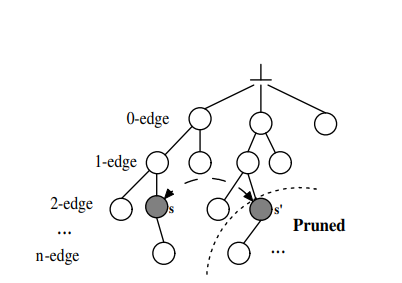 https://sites.cs.ucsb.edu/~xyan/papers/gSpan-short.pdf
Факультет Компьютерных Наук
НУГ Поймай бота
Поймай бота: графы знаний
Поиск похожих подграфов на основе эмбеддингов
Идея: использовать эмбеддинги узлов и ребер графа
Гипотеза: похожие подграфы имеют эмбеддинги в одной окрестности

Эмбеддинги узлов графа:
DeepWalk
Node2Vec
GraphSAGE
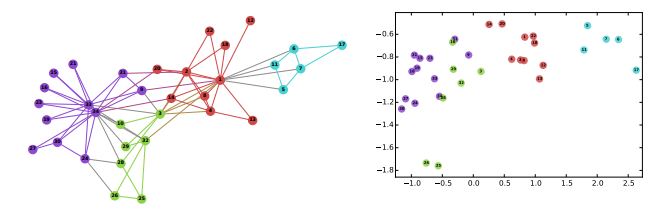 https://arxiv.org/pdf/1403.6652
Факультет Компьютерных Наук
НУГ Поймай бота
Поймай бота: графы знаний
Заполнение пустот. Итог
Поиск изоморфных подграфов :
Точное соответствие
Медленно
Большие затраты памяти




Поиск похожих подграфов на основе эмбеддингов :
Более эффективен по времени и памяти
Учитывает семантическую схожесть
Качество сильно зависит от качества эмбеддингов
Нет универсального решения, требуется комбинированный метод